English Autonomously Lenka Zouhar LudvíkováMartina Šindelářová SkupeňováEva Trumpešová - Rudolfová
Masaryk University Language Centre, Faculty of Arts
1
ENGLISH AUTONOMOUSLY 2nd session, 4th September
last week summary, your HW
logs
think outside the box
agreement
support group selection
counselling reservation
Masaryk University Language Centre, Faculty of Arts
2
ENGLISH AUTONOMOUSLYlast week summary
principles of autonomy
evaluating yourself (SWOT)
strategies (SILL)
metacognition (MAI)
CEFR self-assessment
support group offer
Masaryk University Language Centre, Faculty of Arts
3
[Speaker Notes: Martina - instructions]
go KAHOOT!


					kahoot.it
Masaryk University Language Centre, Faculty of Arts
4
ENGLISH AUTONOMOUSLY learning diary / log / reflective writing
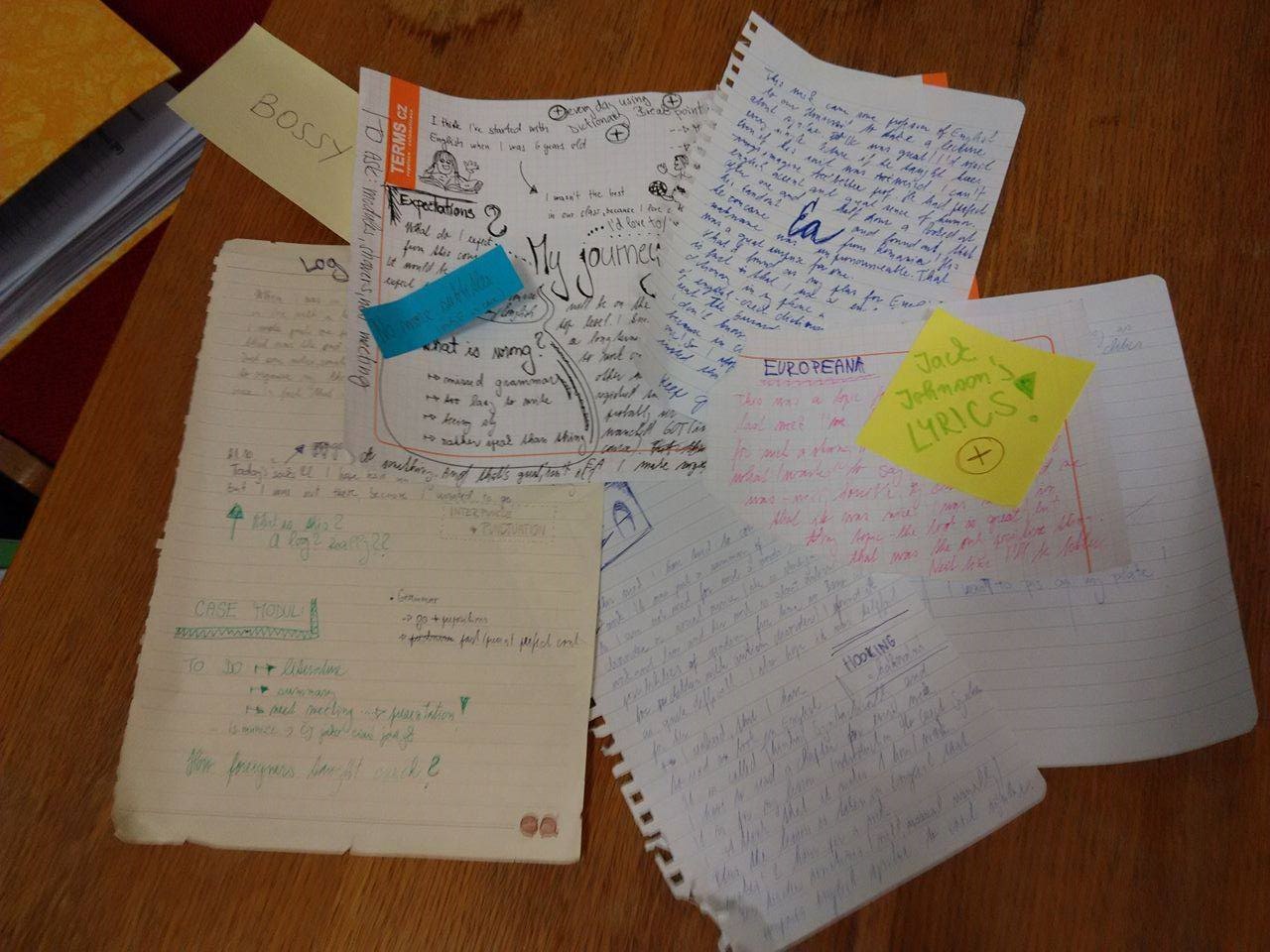 [Speaker Notes: examples???]
ENGLISH AUTONOMOUSLY learning diary / log / reflective writing
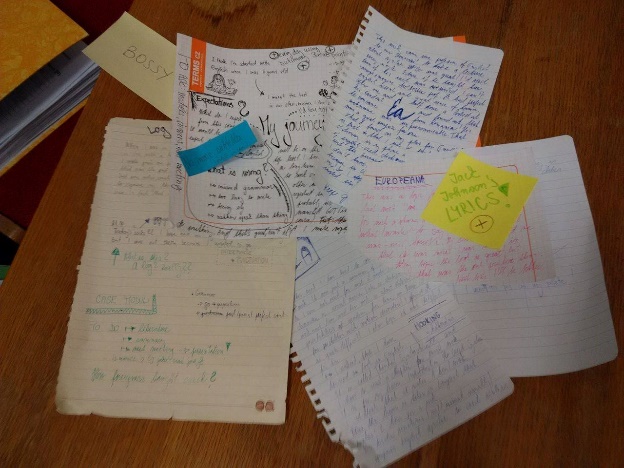 LZL: Last week I was here with Martina. Apart from some time schedule issues, the whole session was really efficient – we did what we had planned, we didn´t forget about anything and the students know everything they should know. Only the papers we handed out went too quickly after each other…
JL: The session Martina and Lenka led last week was a bit „over-efficient“. They wanted to cover too much and missed some lightness or levity that Eva usually adds to the sessions. I suggest they try reduce the paperwork and have more fun next time…
MŠS: Last week we covered everything. The session seemed a bit too long because there is so much to tell the students! We prepared some new activities and the students seemed engaged. I felt we managed the whole crowd of students with relative ease, even though we missed Eva. We even mentioned her name  from time to time! Next time we could give them more time and fewer handouts.
[Speaker Notes: examples???]
ENGLISH AUTONOMOUSLY log writing
“black book“ log 

blog -http://myenglishcabbage.tumblr.com/

electronic log
[Speaker Notes: examples???]
ENGLISH AUTONOMOUSLY reflective writing
University of Hull
Vancouver Community College
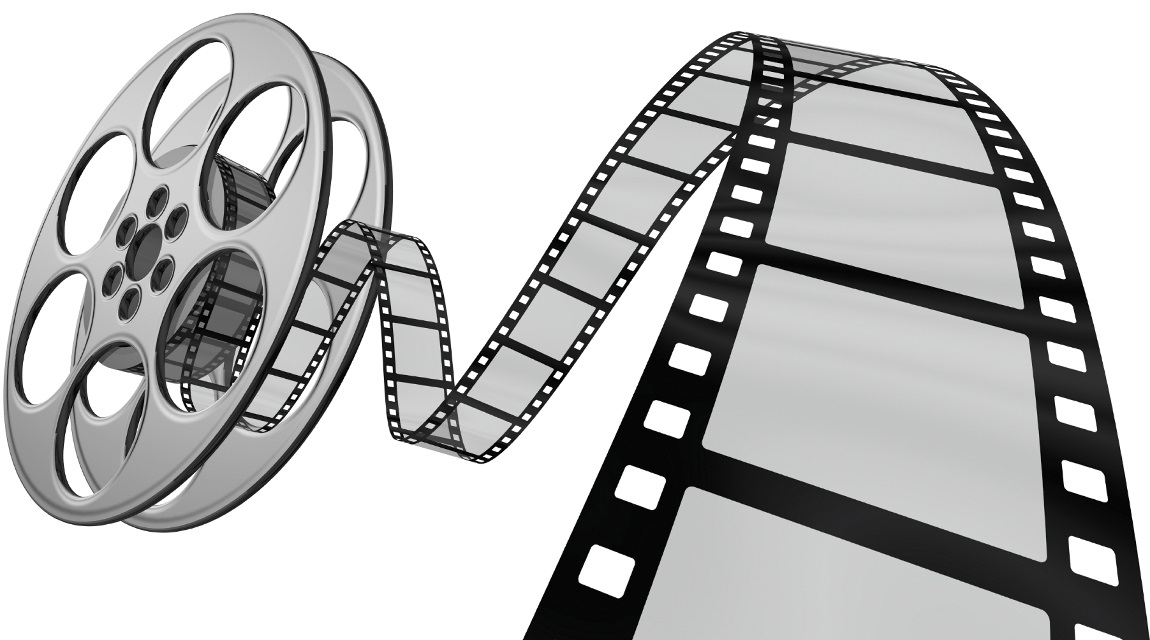 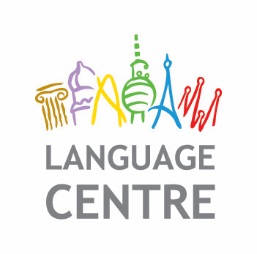 ENGLISH AUTONOMOUSLY log writing
regular, frequent, English learning focused
- what, why, when, where…
objective, goal, reflection, actual gain…

online log, video log, audio log, hand-written log, portfolio, book...

Language learning history to start with
ENGLISH AUTONOMOUSLYlanguage learning history
- English learning – first steps…

- English learning milestone

- English learning sticky object

- English learning – my VIP

- English learning – anything else…
Masaryk University Language Centre, Faculty of Arts
10
[Speaker Notes: Martina – learning as a process]
ENGLISH AUTONOMOUSLY comfort zone
What I can´t do…
             What I can do with help… (zone of proximal development)
What I can do…


















katrinaboyle.com
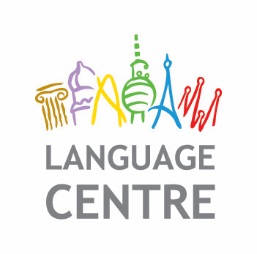 Masaryk University Language Centre, Faculty of Arts
11
ENGLISH AUTONOMOUSLY flow
katrinaboyle.com
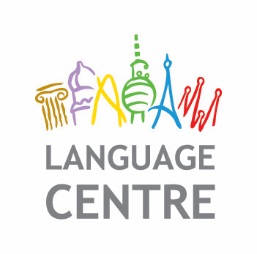 Masaryk University Language Centre, Faculty of Arts
12
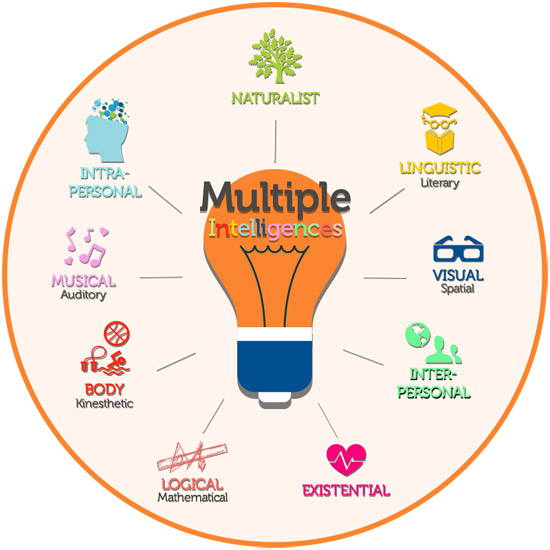 ENGLISH AUTONOMOUSLY personalized support
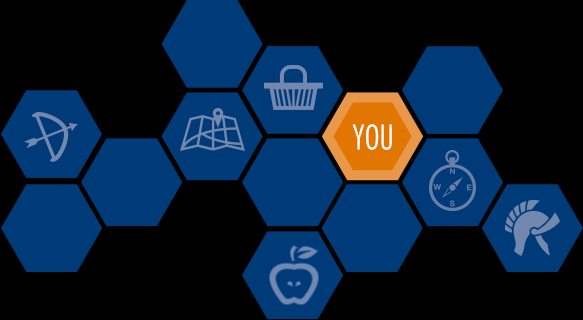 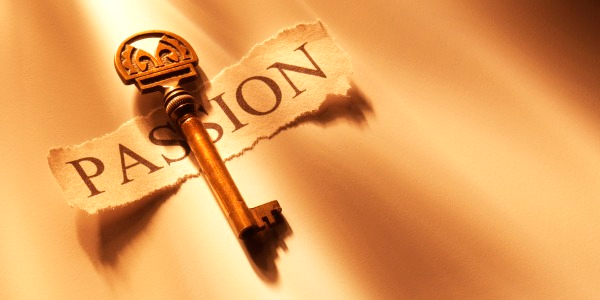 www.possopreschool.com
www.4yourtype.com
motivatedonline.com
Masaryk University Language Centre, Faculty of Arts
13
ENGLISH AUTONOMOUSLY passion is the key
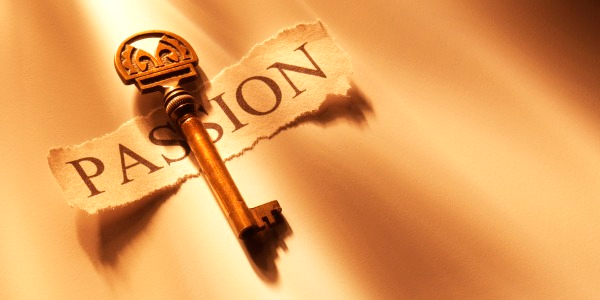 ENGLISH AUTONOMOUSLY passion is the key
What is your passion? Can you use it for learning English?

Counsel your neighbour…
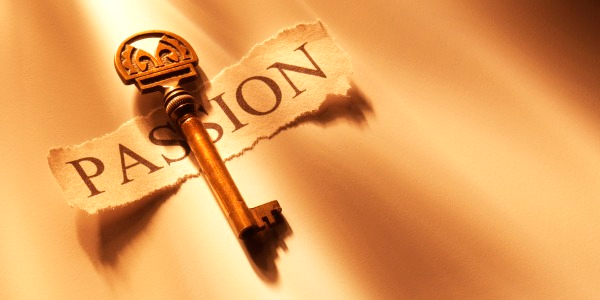 ENGLISH AUTONOMOUSLY passion is the key
What do you want/ need to learn most (based on reflection from last week)?
How could you achieve that (what is your MI, how do you proces things, your passion)
How far are you willing to go (comfort zone)
What particular activity can you do?
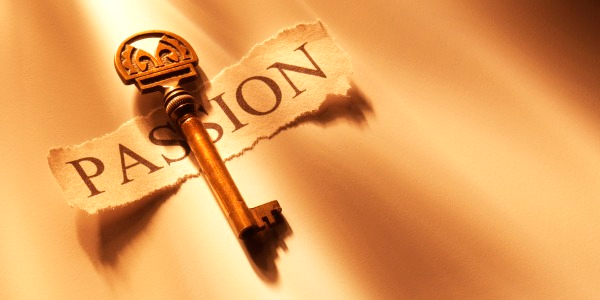 ENGLISH AUTONOMOUSLY contract / plan / agreement
[Speaker Notes: Odkazy na videopozvánky?]
ENGLISH AUTONOMOUSLY
HW for your first counselling session:
ENGLISH AUTONOMOUSLY
HW for your first counselling session:
Language learning history starting your log
SWOT
SILL1
MAI1
CEFR
needs analysis
agreement
ENGLISH AUTONOMOUSLYmodules and showers
ENGLISH AUTONOMOUSLY
book your 1st counsellings
choose at least 2 modules 
choose a shower or more if you want

Check which modules and showers are going to be open at 6:45pm

 Thank you for the second session:).
Masaryk University Language Centre, Faculty of Arts
21
ENGLISH AUTONOMOUSLYbibliography
Holec, Henri: Autonomy and Foreign Language Learning. Oxford, 1981.
Little, David: Learner autonomy 1: definitions, issues and problems. Dublin, 1991.
Karlsson, Leena, Kjisik, Felicity & Nordlund, Joan: From Here To Autonomy. Helsinki, 1997.
Oxford, Rebecca: Strategy Inventory for Language Learning. 1989.
Schraw, Gregory and Dennison, Ryne Sperling: Assessing metacognitive awareness. In: Contemporary Educational Psychology, 19, 460-475.
Masaryk University Language Centre, Faculty of Arts
22